Yeni Medya UygulamalarıRTS- İLT238 – 13. HaftaDr. Öğr. Üyesi Ergin Şafak Dikmen
Sınıflandırma
Serifsiz yazılar: bütün hatlar aynı kalınlıktadır, geometrik bir tasarıma sahiptir.

Furuta: a, b, c, ç, d, e, f, g, ğ, h, ı, i, j, k, l, m, n, o, ö, p, r, s, ş, t, u, ü, v, y, z 123456789  .,:-?!

Helvetica: a, b, c, ç, d, e, f, g, ğ, h, ı, i, j, k, l, m, n, o, ö, p, r, s, ş, t, u, ü, v, y, z 123456789  .,:-?!
Dr. Öğr. Üyesi Ergin Şafak Dikmen
2
Sınıflandırma
Univers: a, b, c, ç, d, e, f, g, ğ, h, ı, i, j, k, l, m, n, o, ö, p, r, s, ş, t, u, ü, v, y, z 123456789  .,:-?!

Gill: a, b, c, ç, d, e, f, g, ğ, h, ı, i, j, k, l, m, n, o, ö, p, r, s, ş, t, u, ü, v, y, z 123456789  .,:-?!
Dr. Öğr. Üyesi Ergin Şafak Dikmen
3
Sınıflandırma
Gotik yazılar:
15.yy – Almanya’da yaygın kullanılmaktaydı.

Örnekler: Gotik, Fraktur, Schwabacher, Old English

El yazıları: Serbest ve biçimsel yazılar:
Vivaldi: a, b, c, ç, d, e, f, g, ğ, h, ı, i, j, k, l, m, n, o, ö, p, r, s, ş, t, u, ü, v, y, z 123456789  .,:-?!
Dr. Öğr. Üyesi Ergin Şafak Dikmen
4
Sınıflandırma
Mistral: a, b, c, ç, d, e, f, g, ğ, h, ı, i, j, k, l, m, n, o, ö, p, r, s, ş, t, u, ü, v, y, z 123456789  .,:-?!

Brush: a, b, c, ç, d, e, f, g, ğ, h, ı, i, j, k, l, m, n, o, ö, p, r, s, ş, t, u, ü, v, y, z 123456789  .,:-?!

Palace Script: a, b, c, ç, d, e, f, g, ğ, h, ı, i, j, k, l, m, n, o, ö, p, r, s, ş, t, u, ü, v, y, z 123456789  .,:-?!
Dr. Öğr. Üyesi Ergin Şafak Dikmen
5
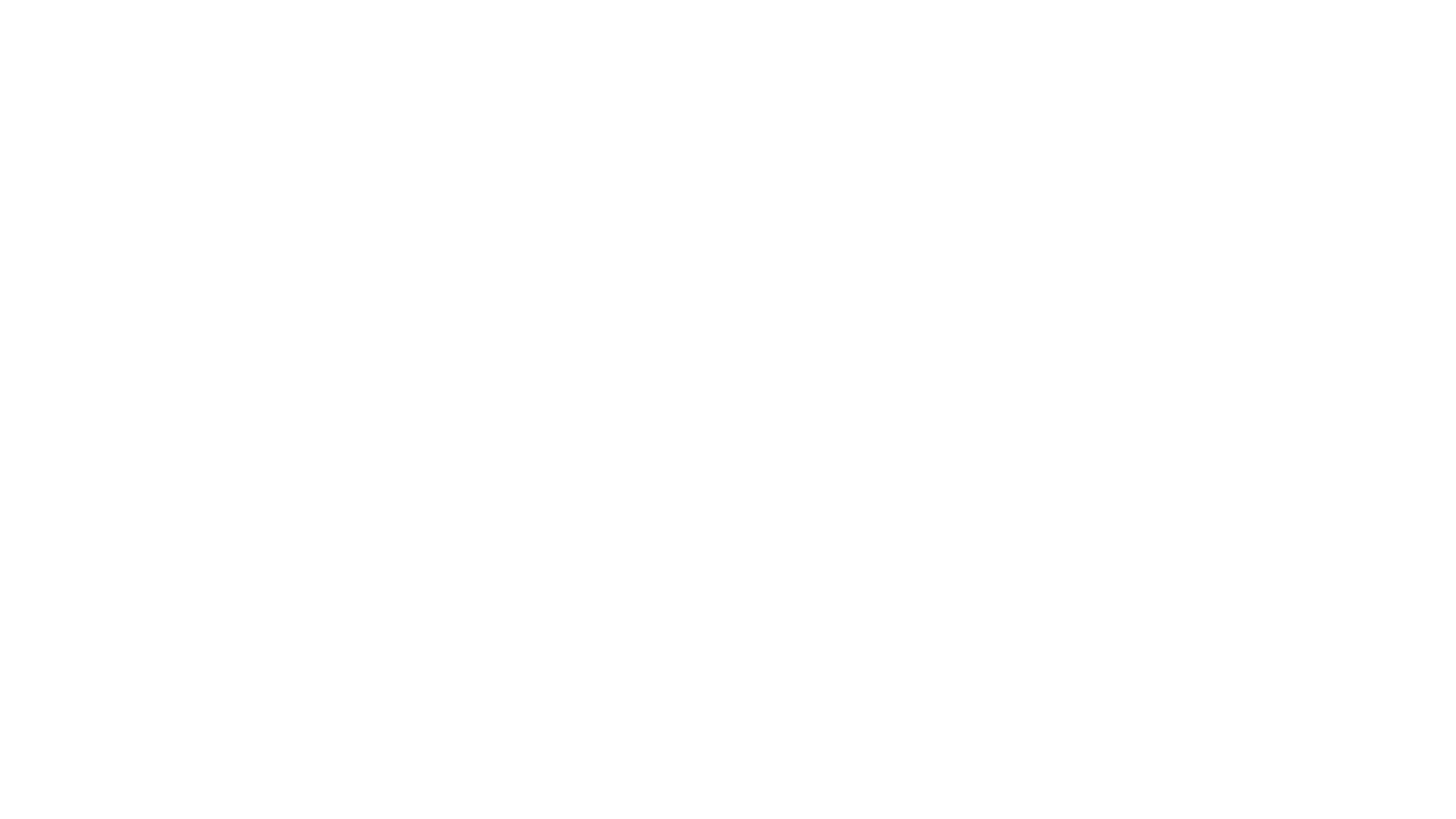 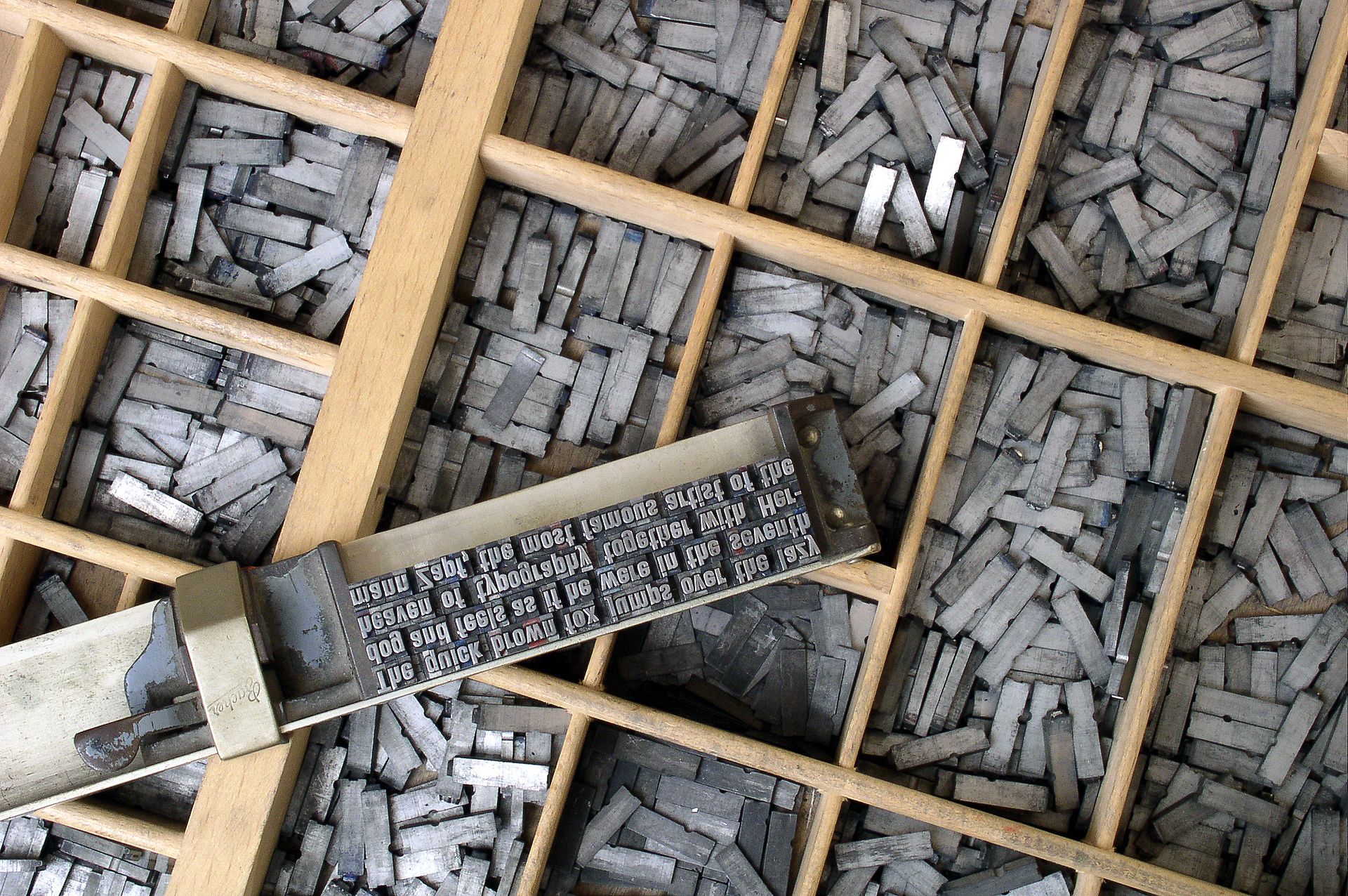 Dizgi
Dizgi için kullanılan metal harfler.

Harfler düzeneğe dizilerek metin oluşturulur.

Bu harfler eritilip metal kalıplara dökülerek harfler yeniden üretilmektedir.
Kaynak CC: https://en.wikipedia.org/wiki/Typography#/media/File:Metal_movable_type.jpg
Dr. Öğr. Üyesi Ergin Şafak Dikmen
6
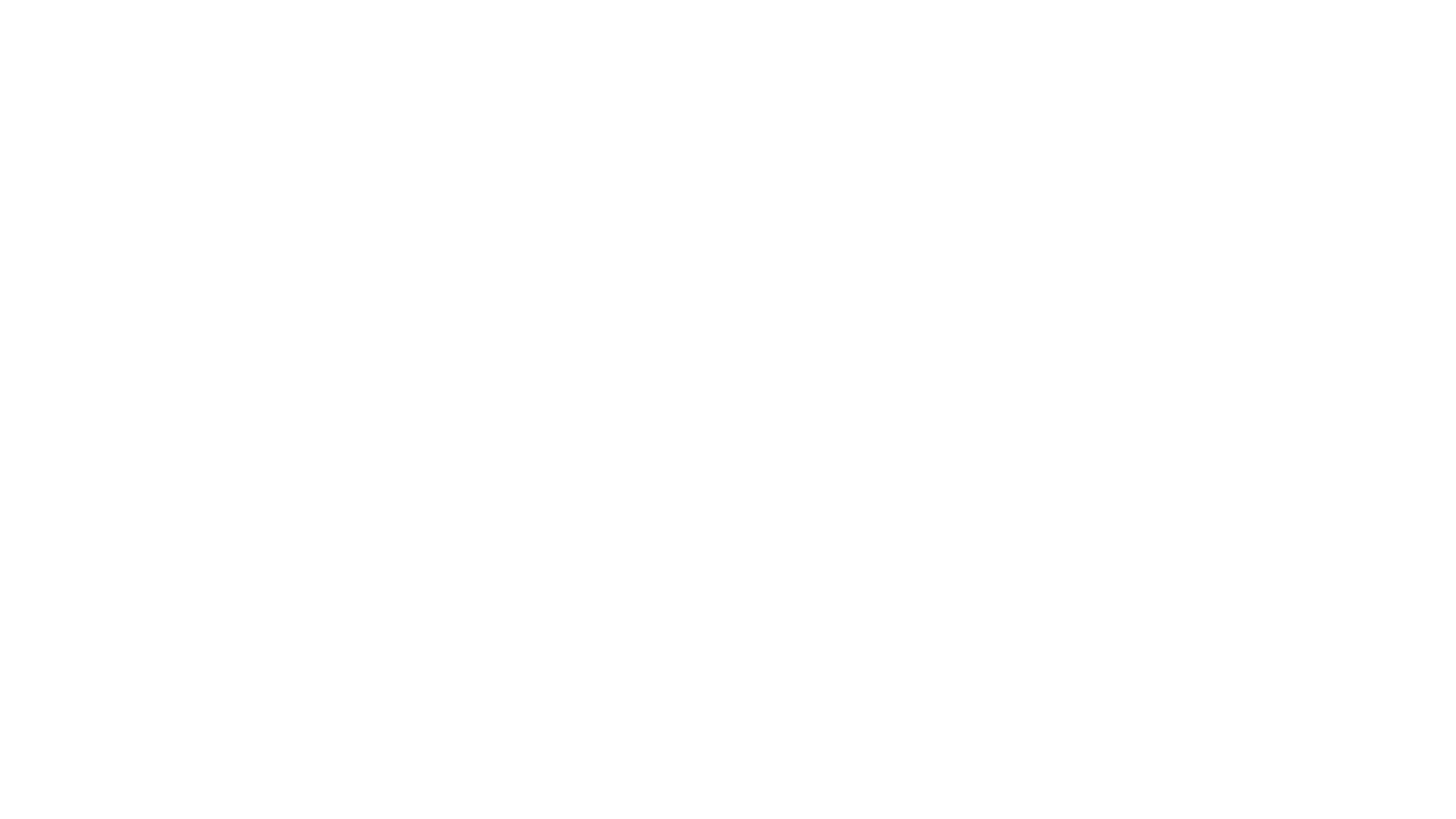 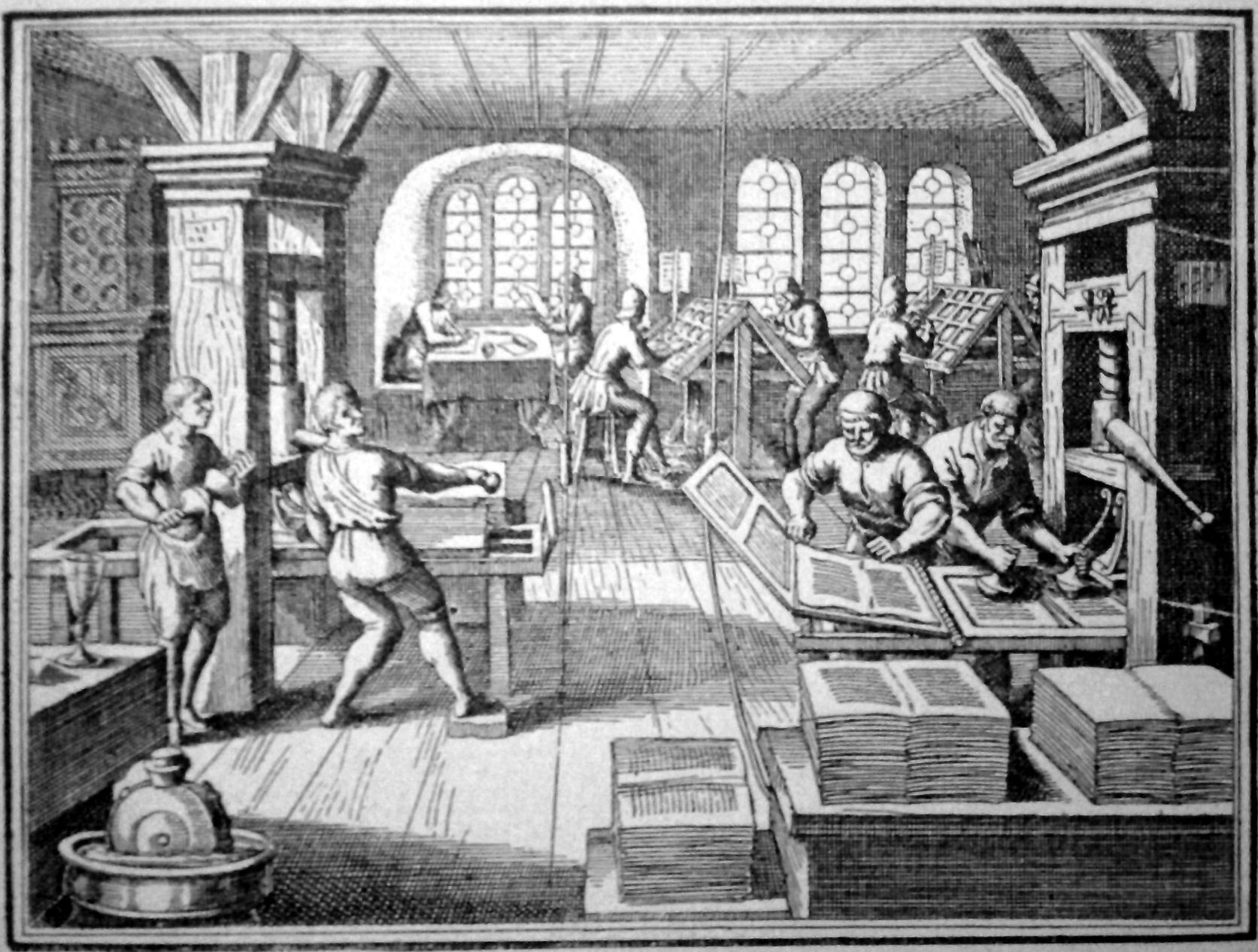 Dizgi
a ) baskı yüzü
b) Sap
c) Harf boyutu







Kaynak CC: Wikimedia
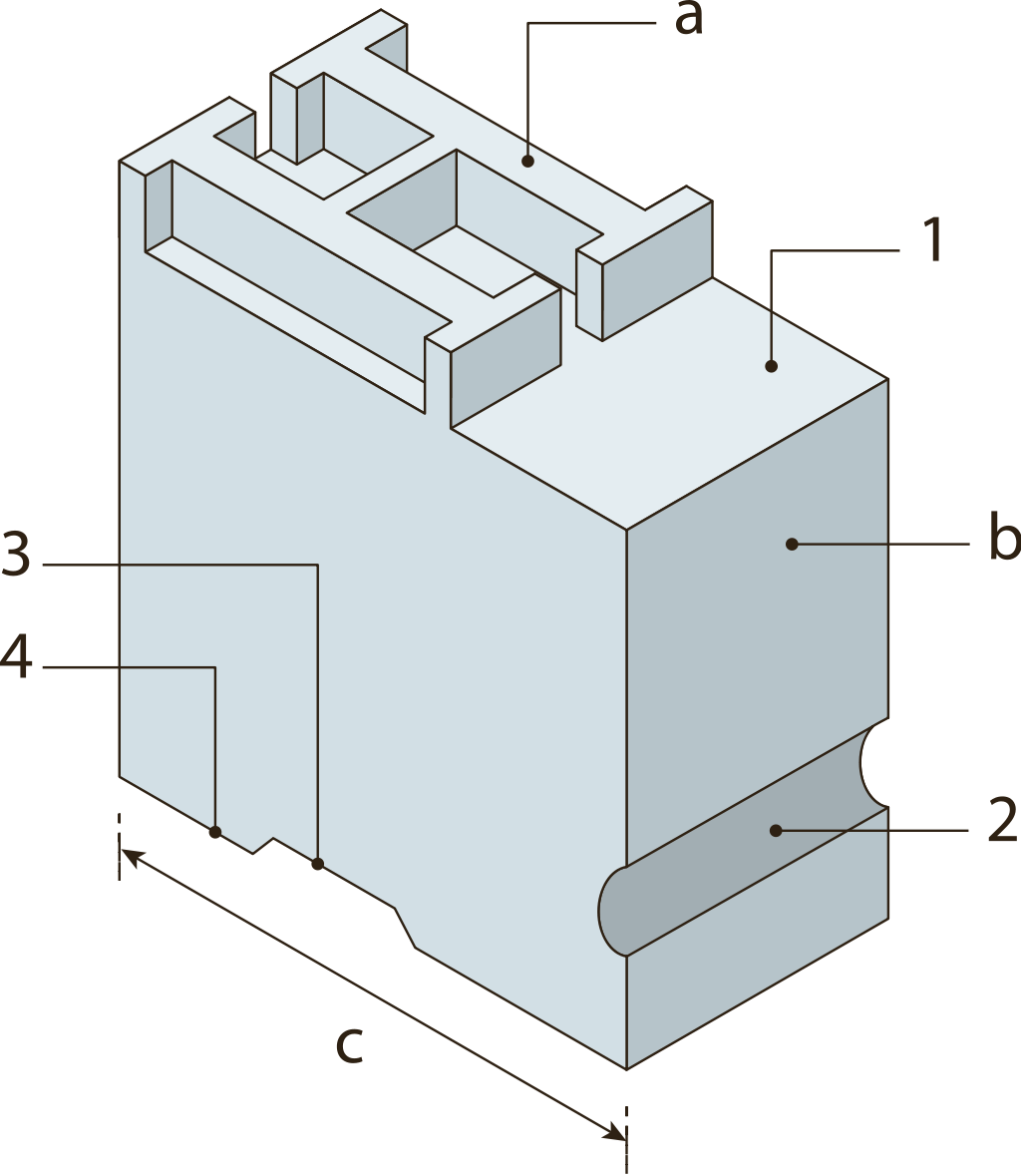 Kaynak CC: Wikimedia

16.yy -  Almanya’daki baskı teknolojisi
Arka bölümde harfleri dizen ustalar
Ön bölümde kağıda basılan yazılar 
Sol bölümde mürekkebin kağıda çıkması için baskı uygulayan ustalar
Dr. Öğr. Üyesi Ergin Şafak Dikmen
7
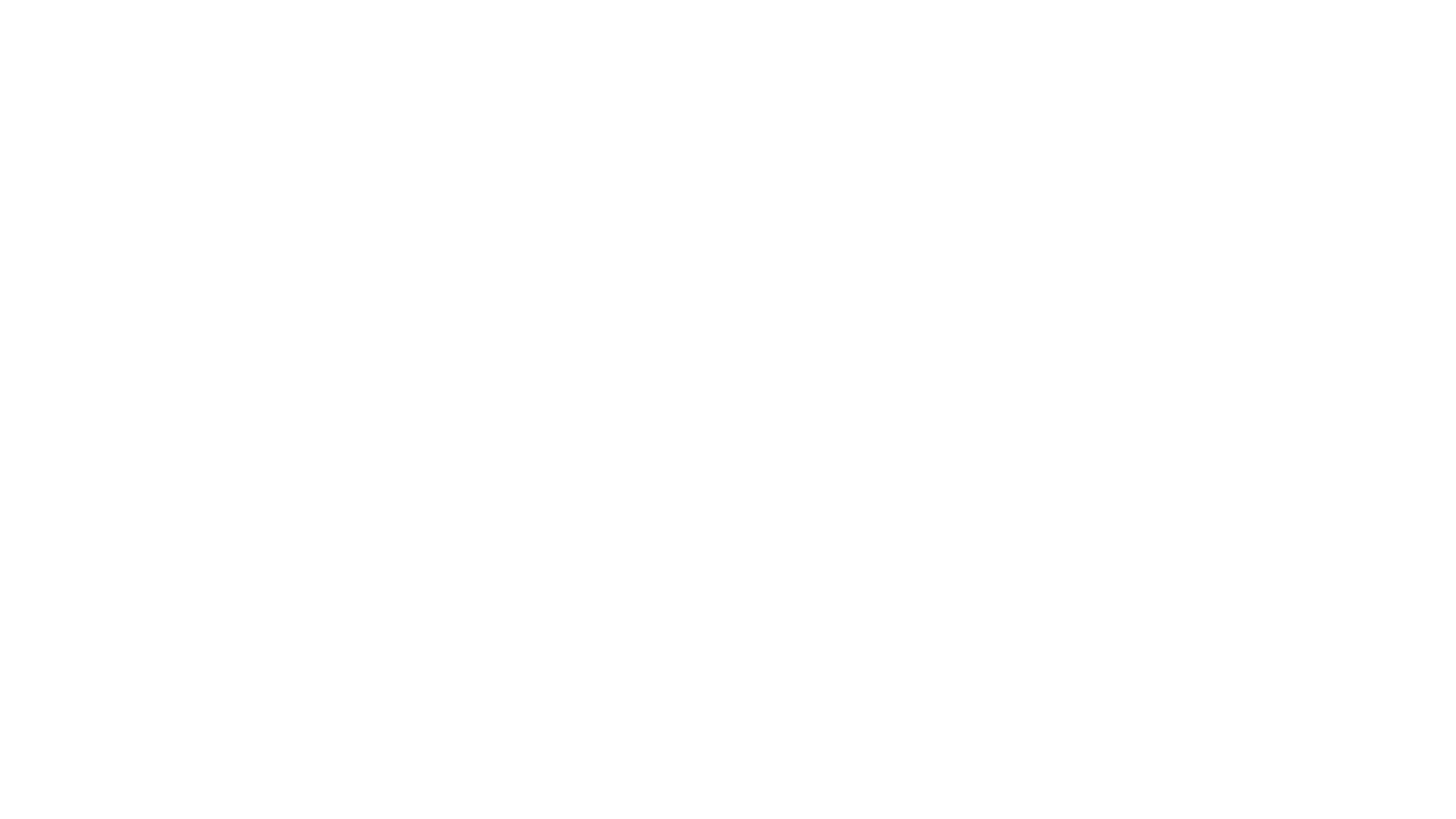 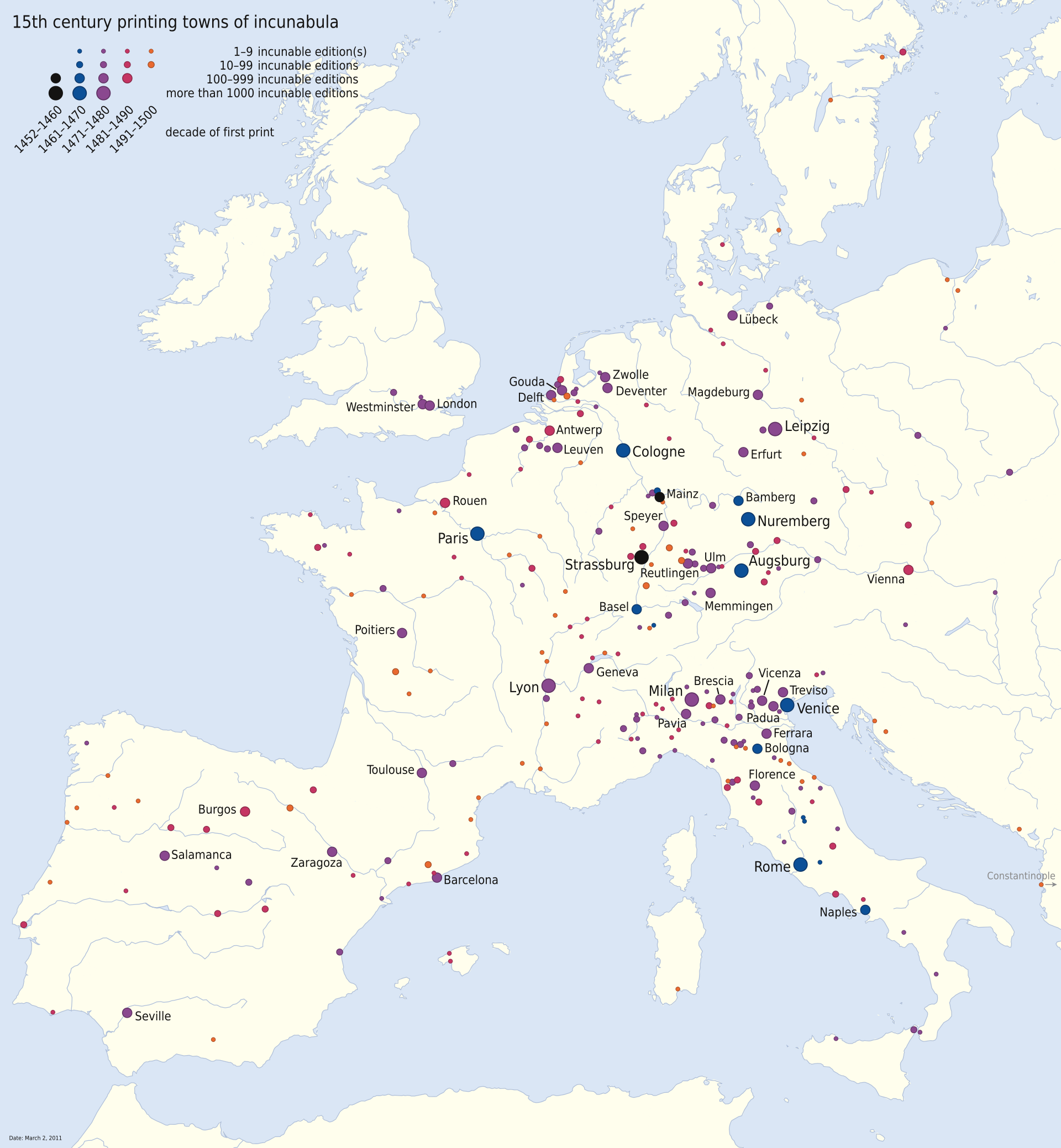 Matbaa Teknolojisi
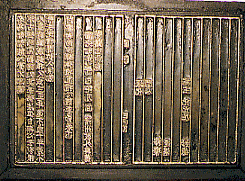 15. yy – Matbaa teknolojisinin bulunduğu kentler.

Batı Avrupa özellikle de İtalya, Almanya ve Fransa öne çıkıyor

Kaynak CC: https://en.wikipedia.org/wiki/Movable_type#/media/File:Printing_towns_incunabula.svg
Harflerin dizilmesinde kullanılan hareketli harf tablası
Dr. Öğr. Üyesi Ergin Şafak Dikmen
8